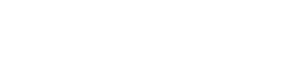 „RegioSecale- Neue Roggenprodukte mit maßgeschneiderten Eigenschaften für neue Käuferschichten“
Bäckerei & Konditorei Hatscher GmbH & Co.KG
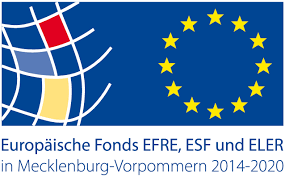 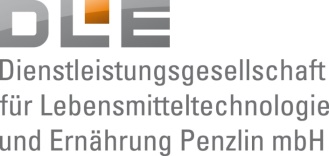 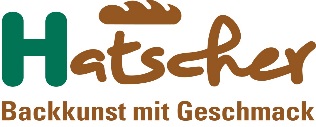 Projektidee
„RegioSecale- Neue Roggenprodukte mit maßgeschneiderten Eigenschaften für neue Käuferschichten“
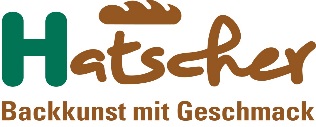 Projektziel
1.)	Geschmack, Textur,  Rezeptur: 
Ziel ist ein softes Kleingebäck mit wenig Säure. Die Krume soll eine helle Farbe aufweisen. Die Deklaration der Zutaten soll den Erwartungen der Kunden an  ein typisches Kleingebäck von einem Handwerksbäcker entsprechen.
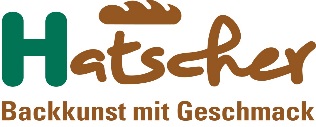 Projektziel
2.)	Angepasste Darreichungsformen: 

Für den Verbraucher soll ein hoher Grad an Convenience zum Kauf anregen.
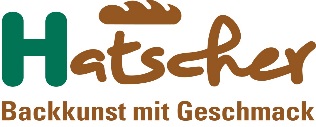 Projektziel
3.)	Inhaltsstoffe:
Optimierung der ernährungsphysiologischen Eigenschaften durch pflanzliche Zusätze mit positiven gesundheitlichen Eigenschaften.
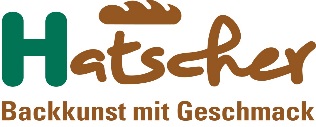 Projektziel
4.)	Verbraucher:
Nachweis der verbesserten Verbraucher-akzeptanz in der Zielgruppe der 10- 30 Jährigen.
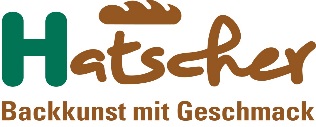 Auswahl geeigneter Roggensorten
Umsetzung
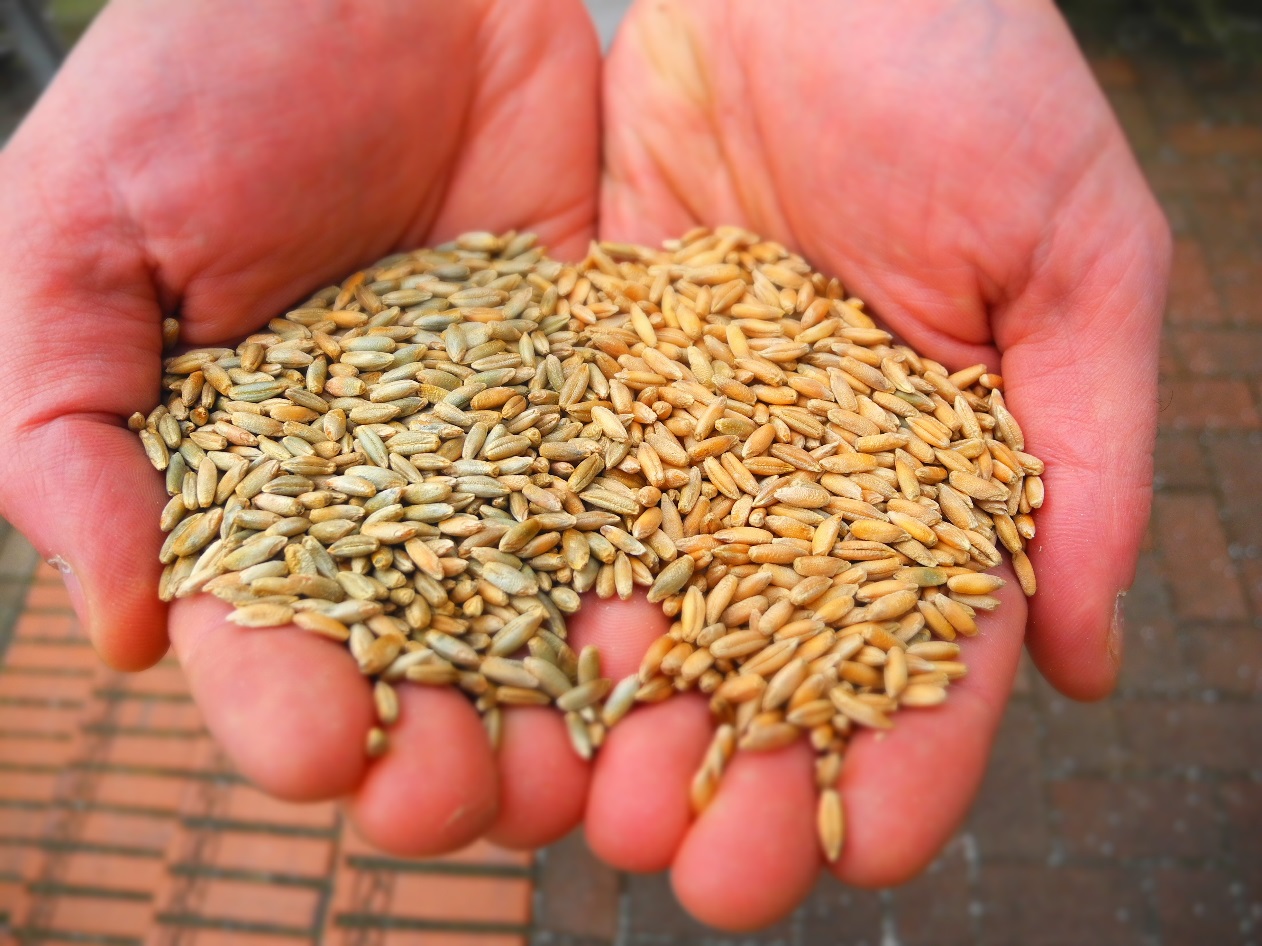 Auswahl geeigneter Roggensorten
Umsetzung
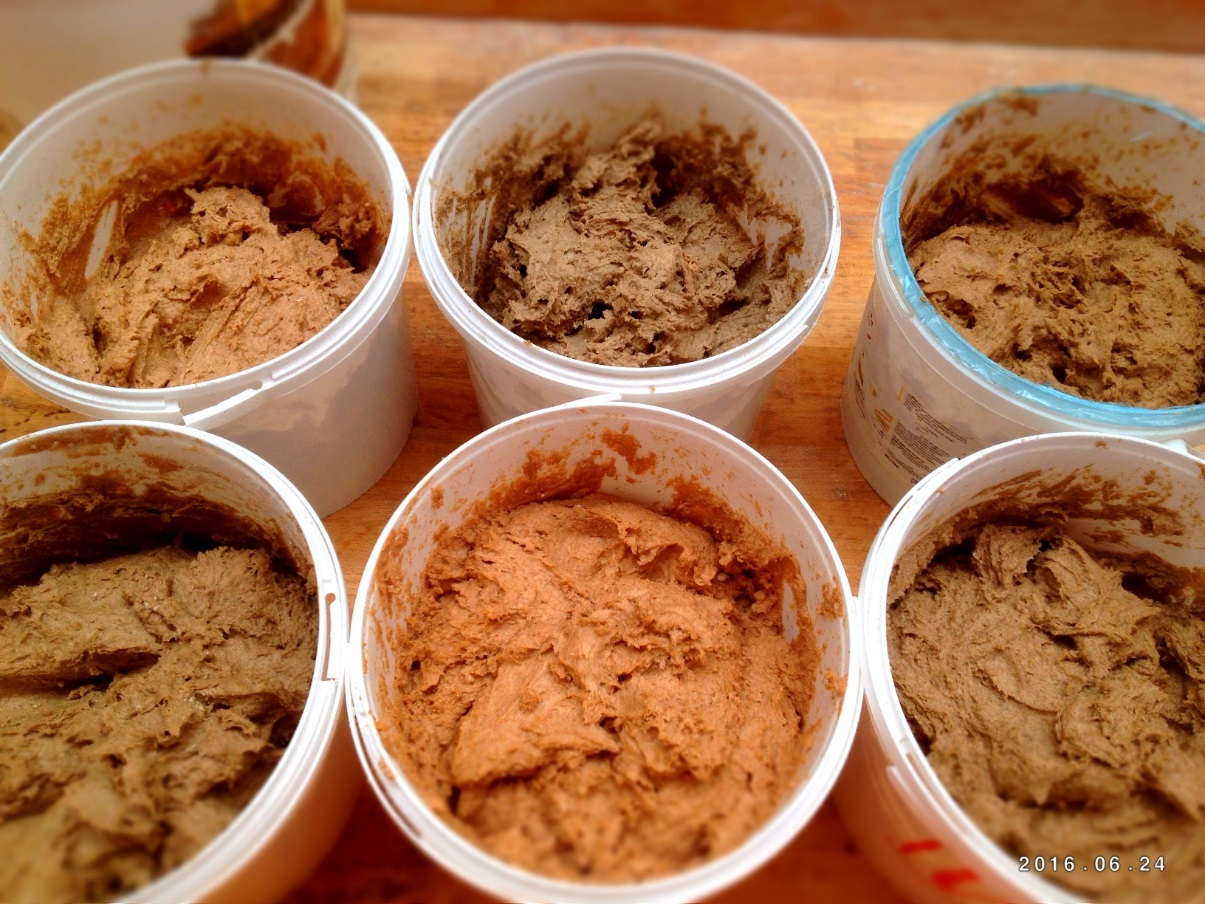 Auswahl geeigneter Roggensorten
Umsetzung
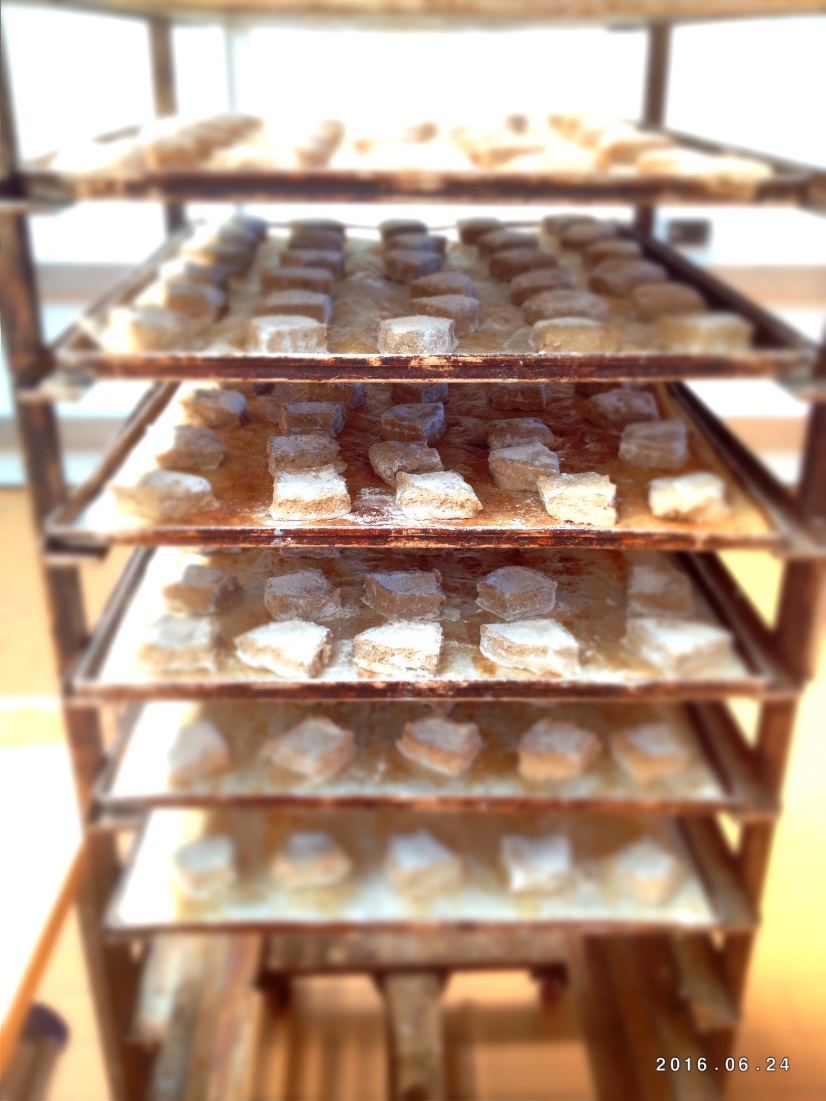 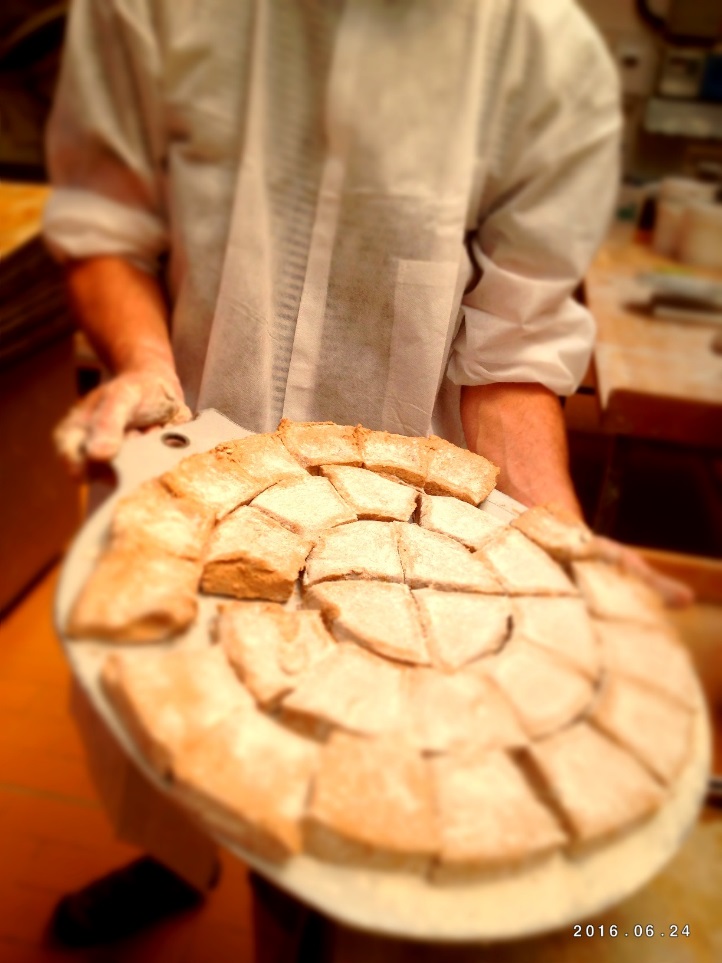 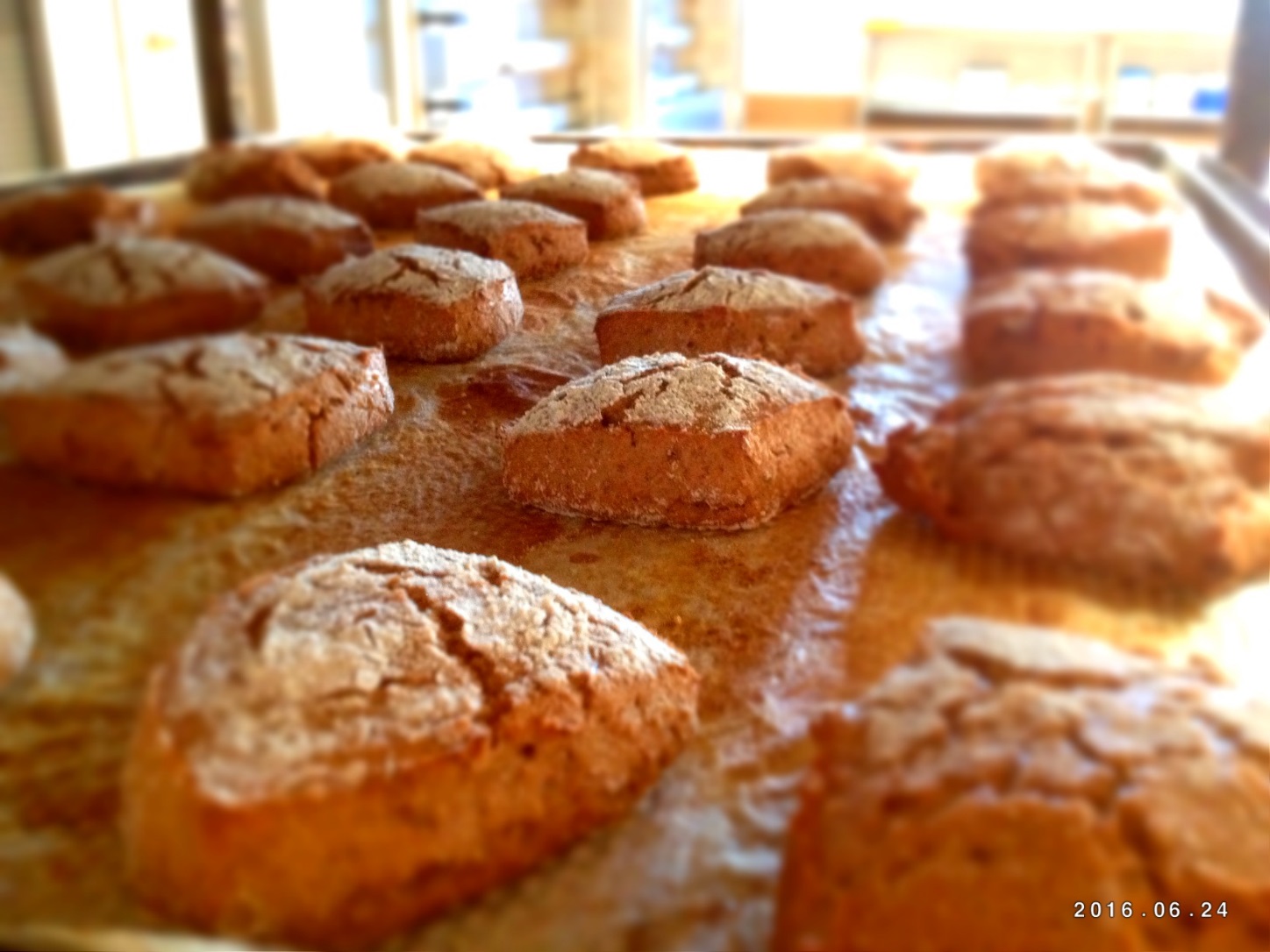 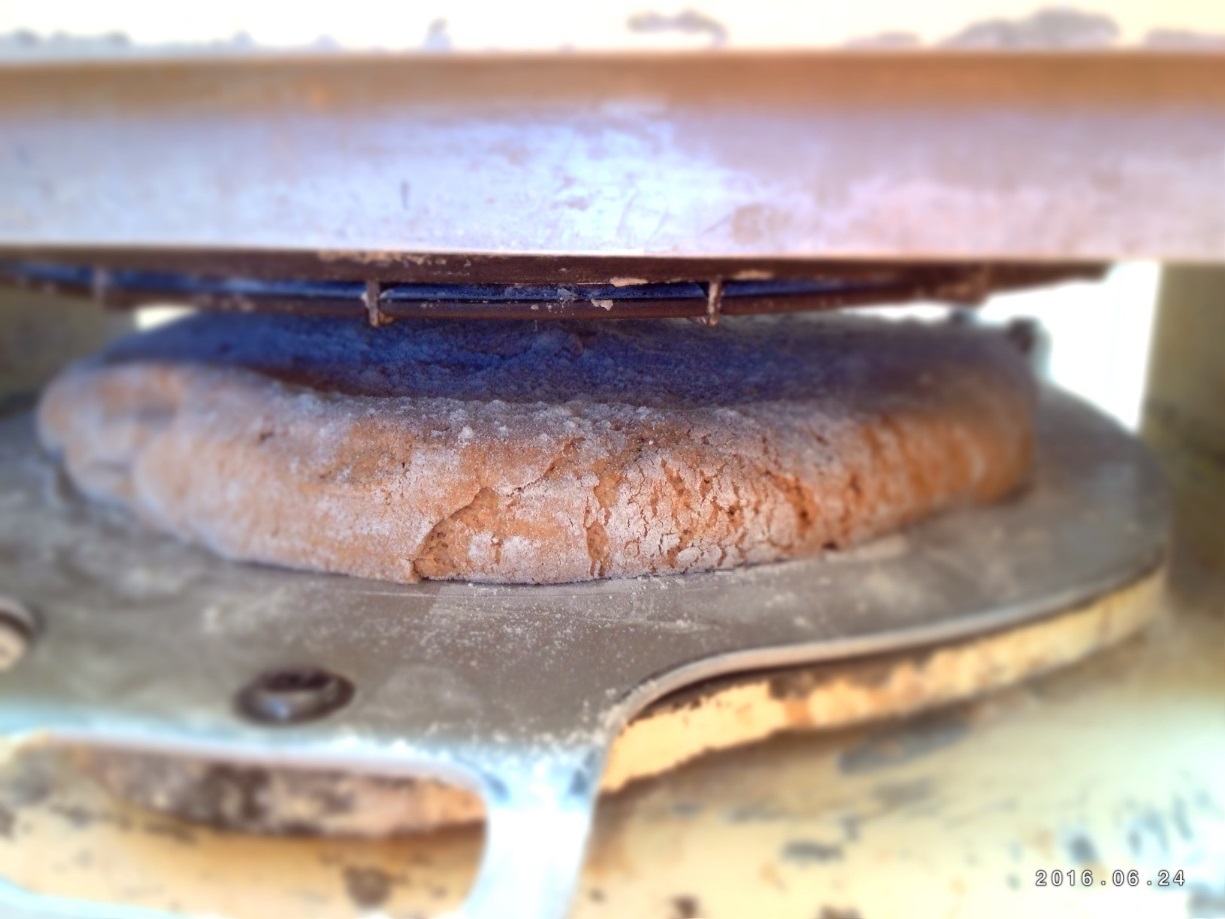 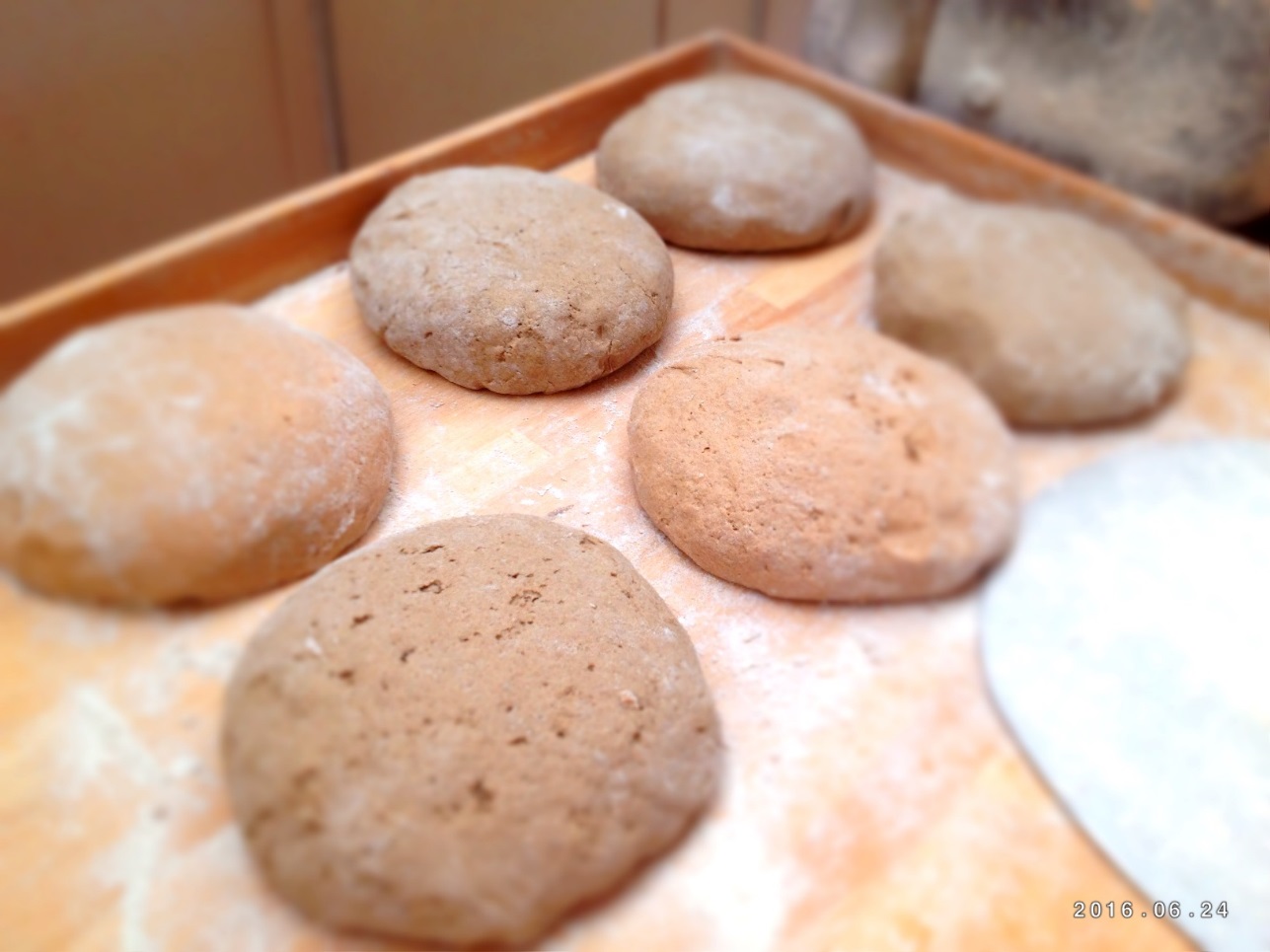 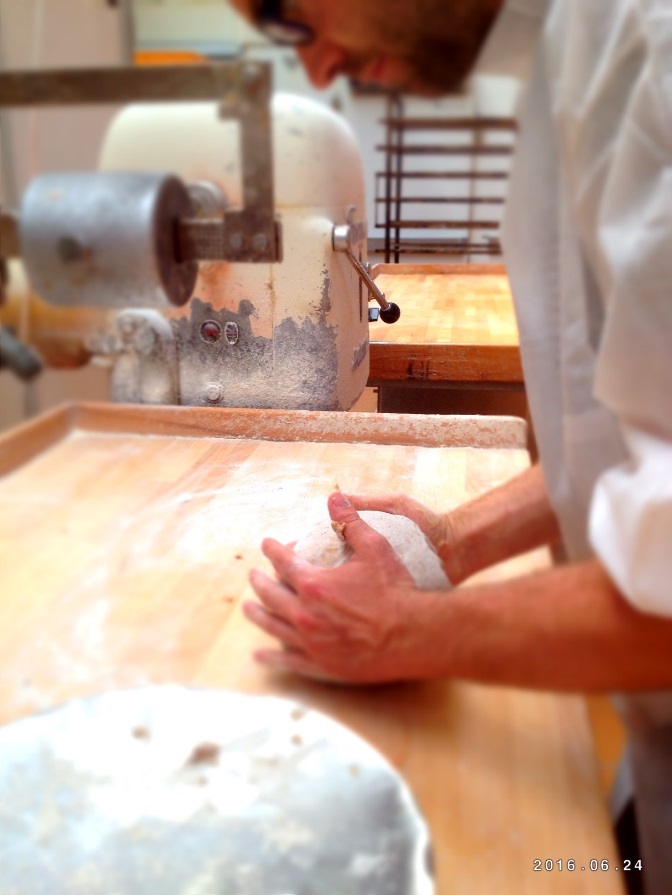 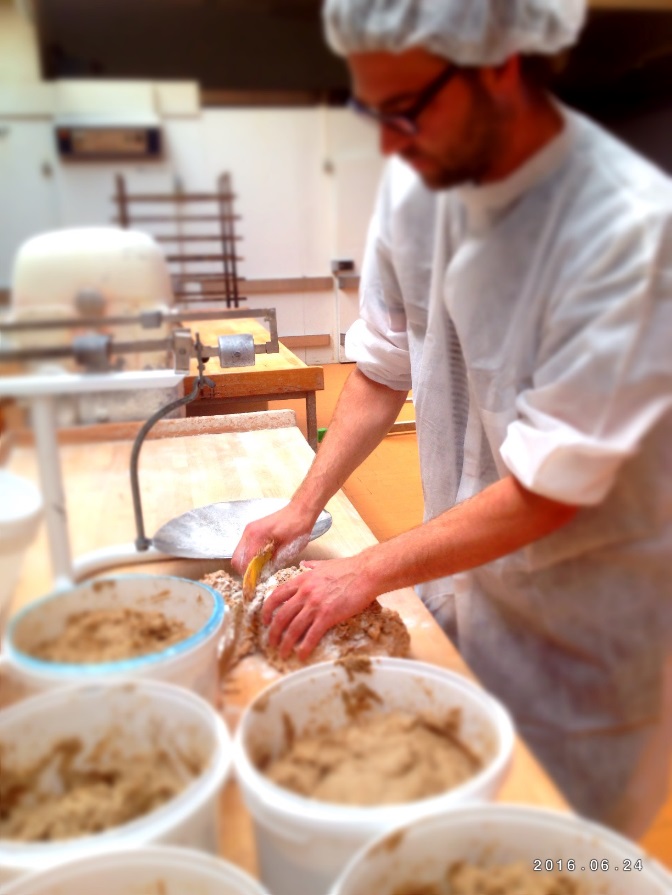 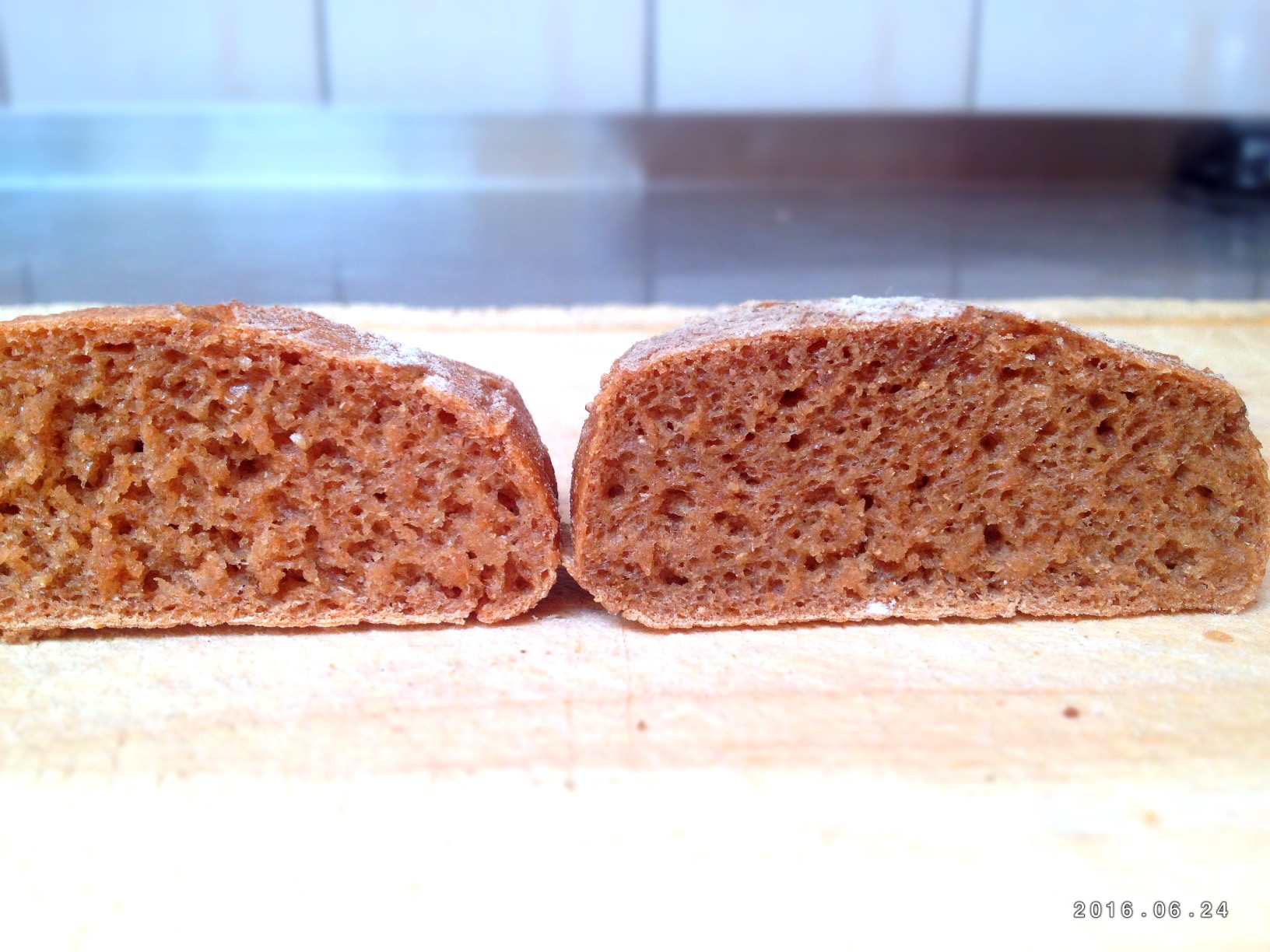 Entwicklung einer Technologie zur Enzyminaktivierung
Umsetzung
- chloroplastische Polyphenoloxidase (PPO)
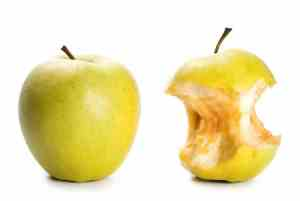 Entwicklung einer Technologie zur Enzyminaktivierung
Umsetzung
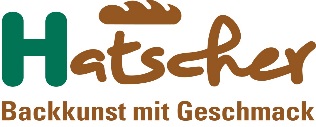 Entwicklung einer Technologie zur Enzyminaktivierung
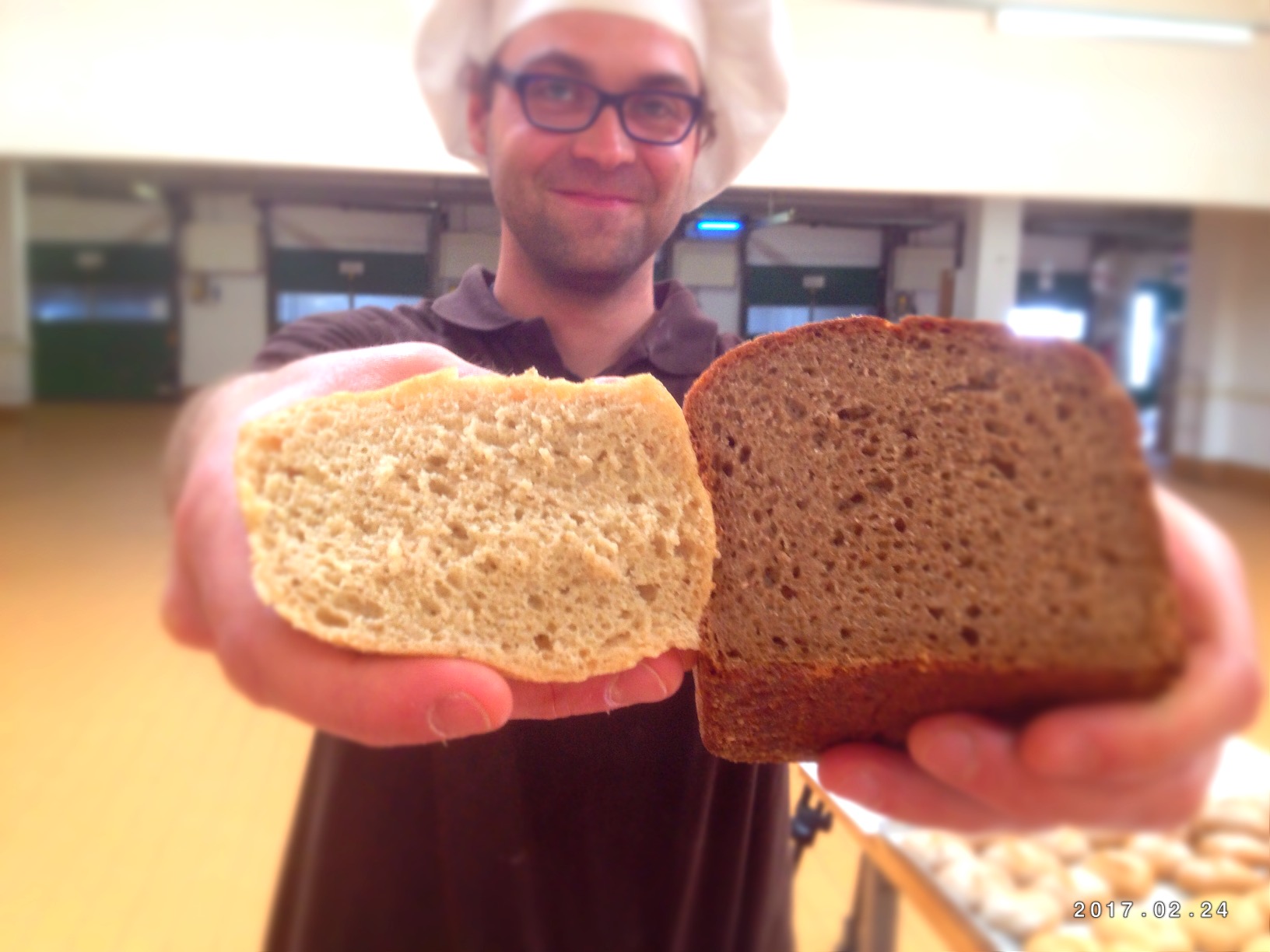 Umsetzung
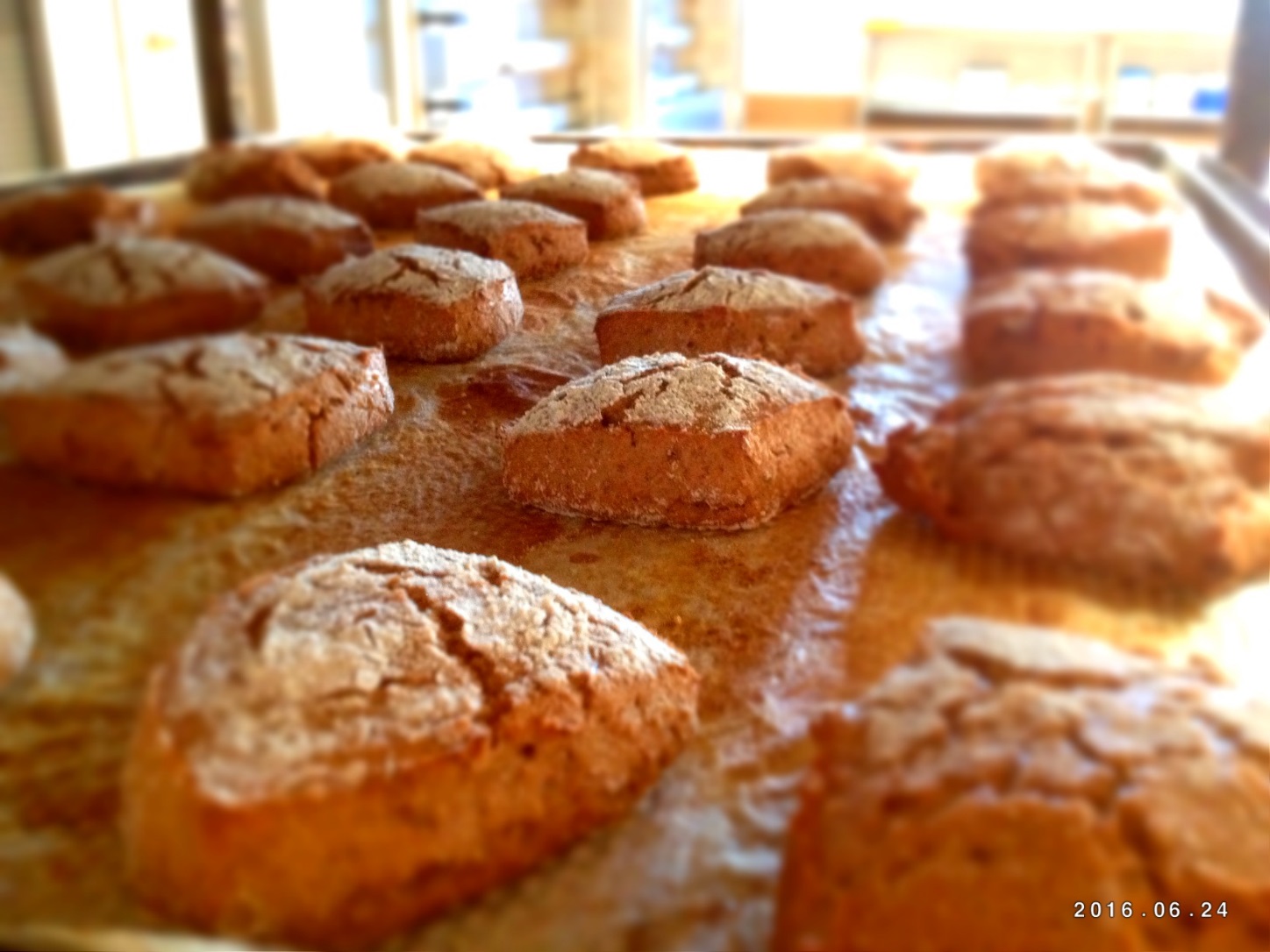 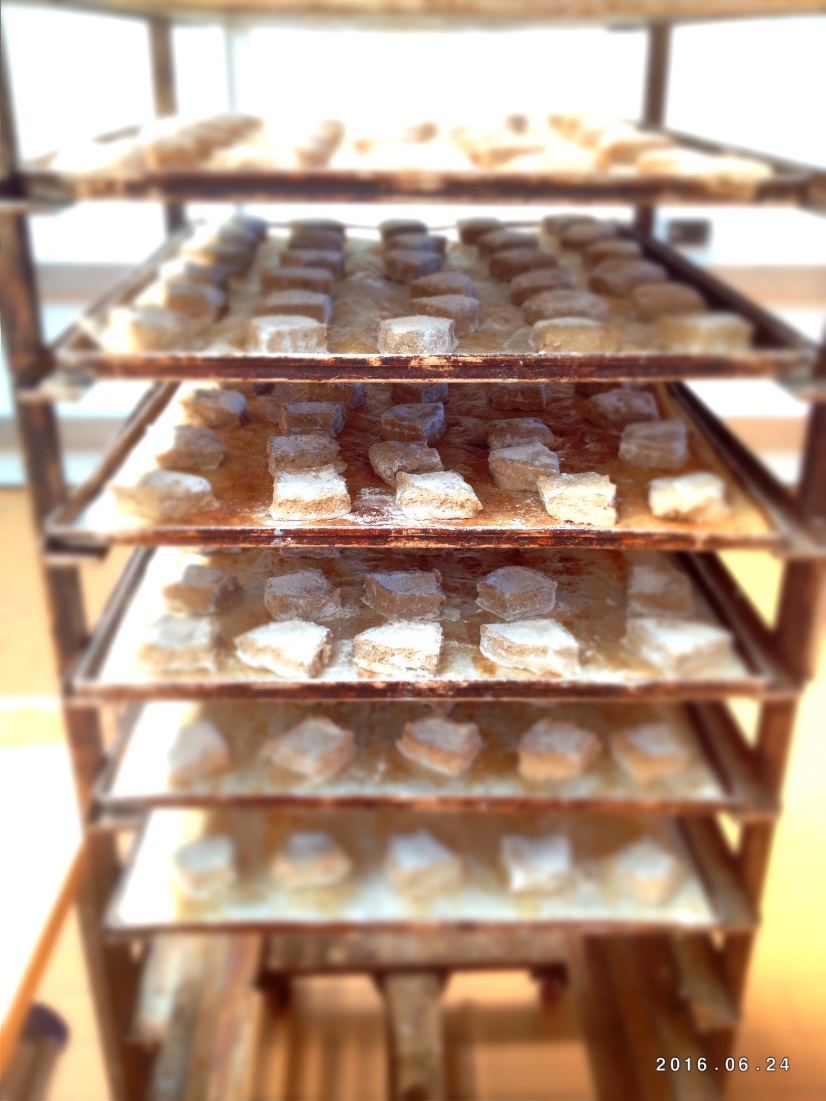 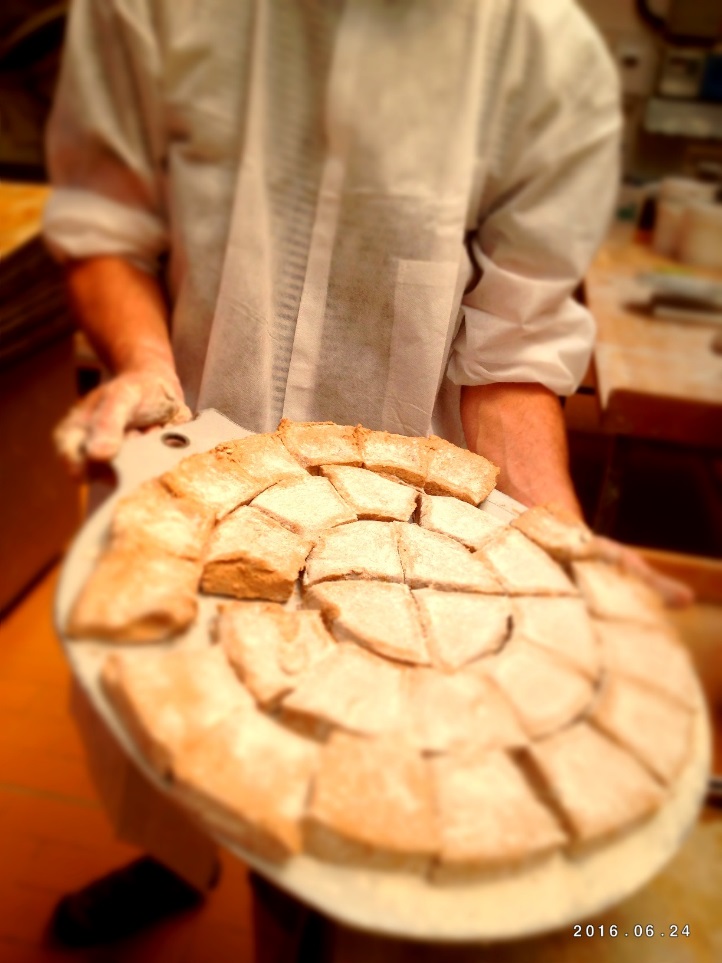 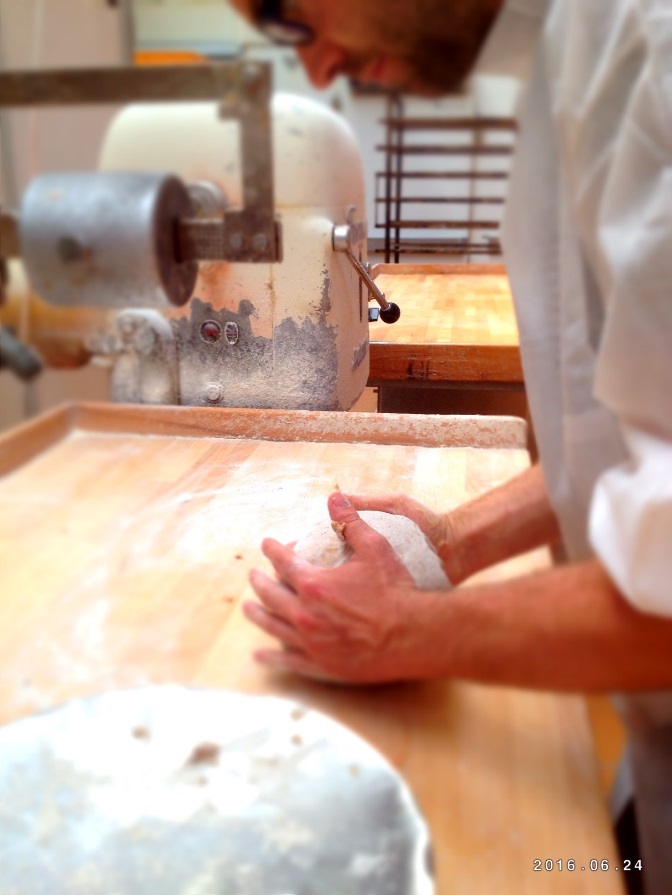 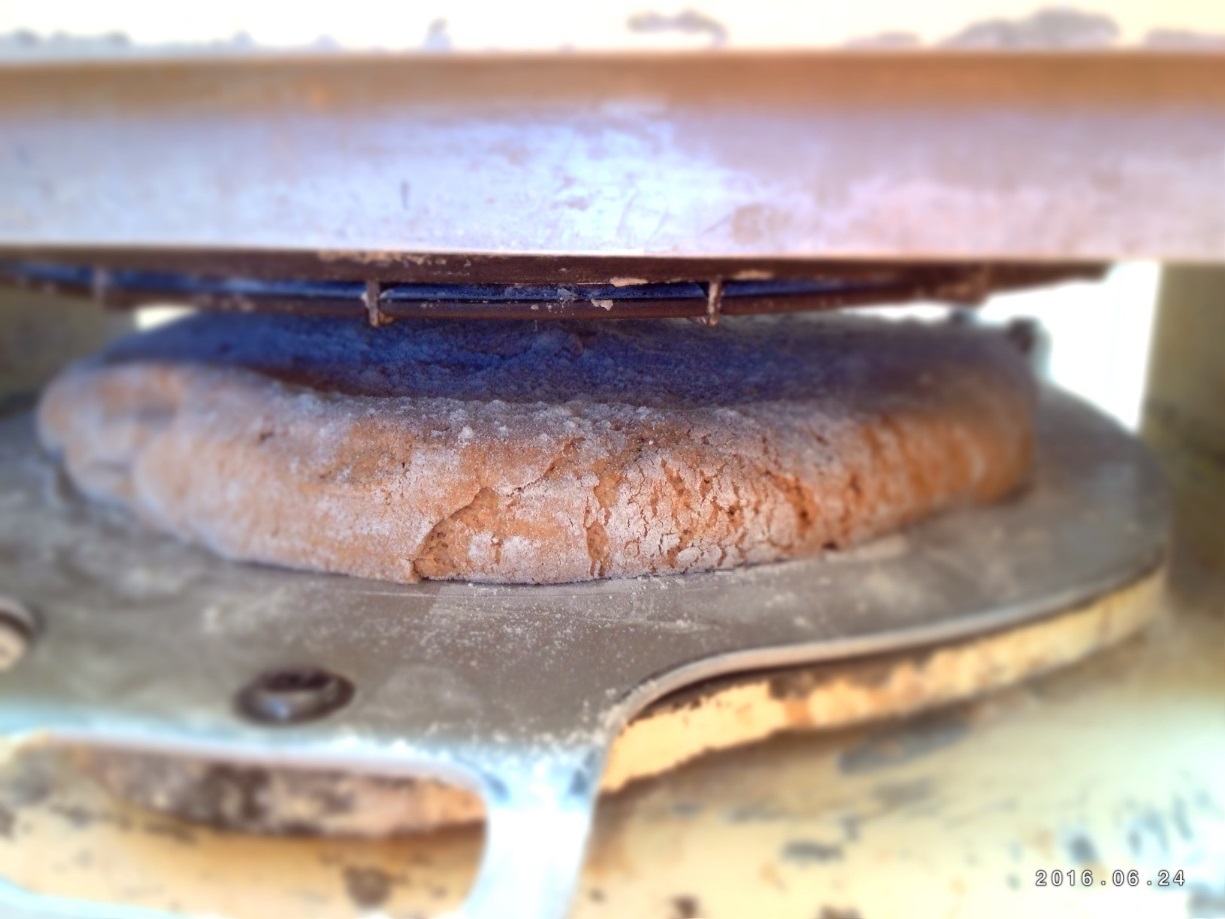 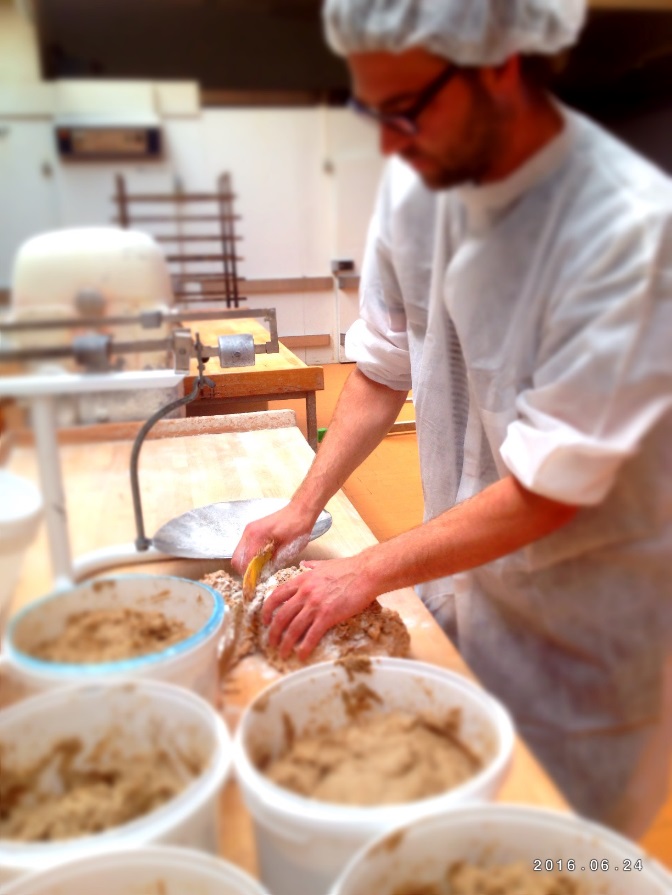 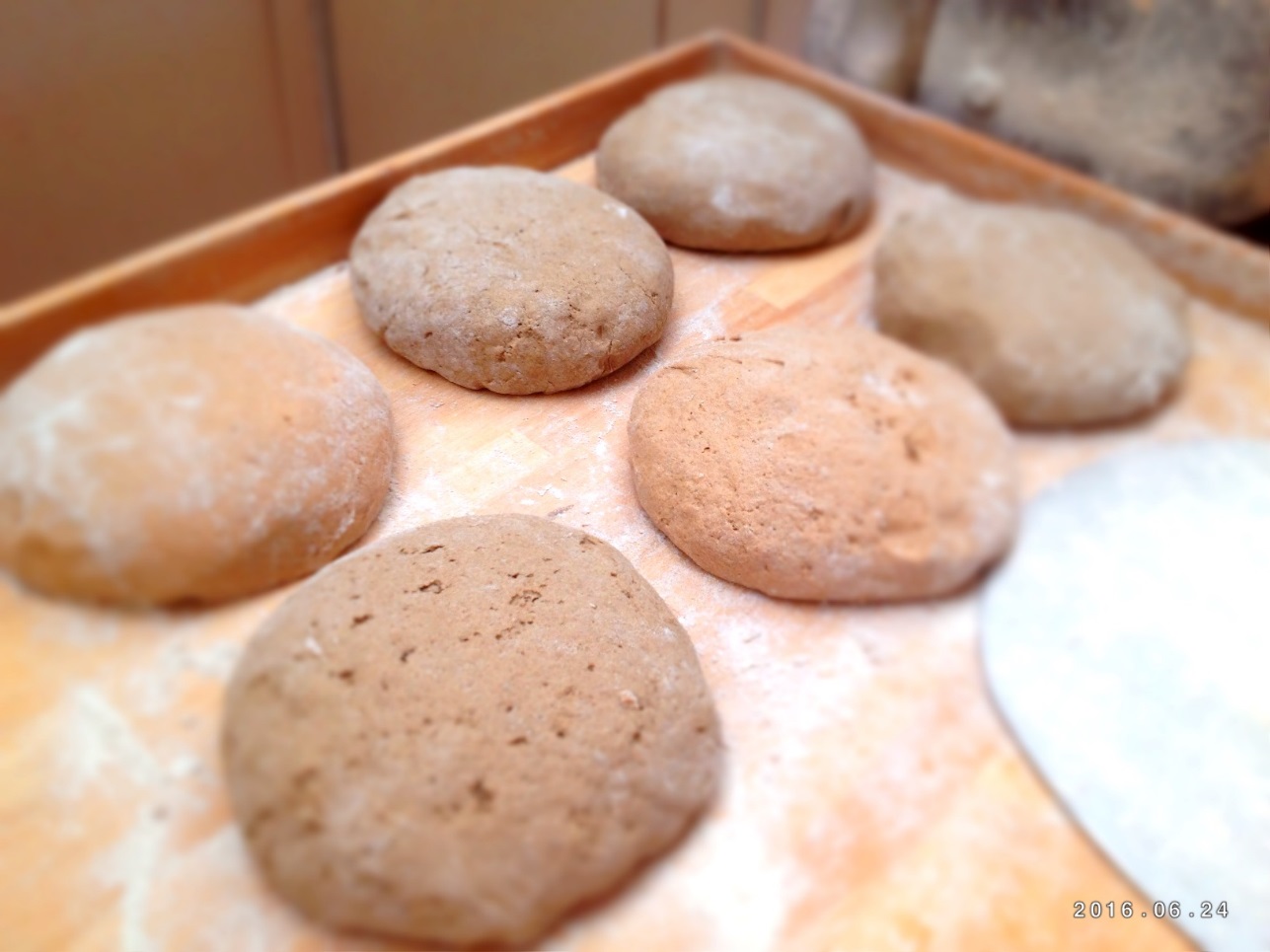 Überprüfung aller Entwicklungsschritte mittels sensorischer Untersuchungsmethoden.
Umsetzung
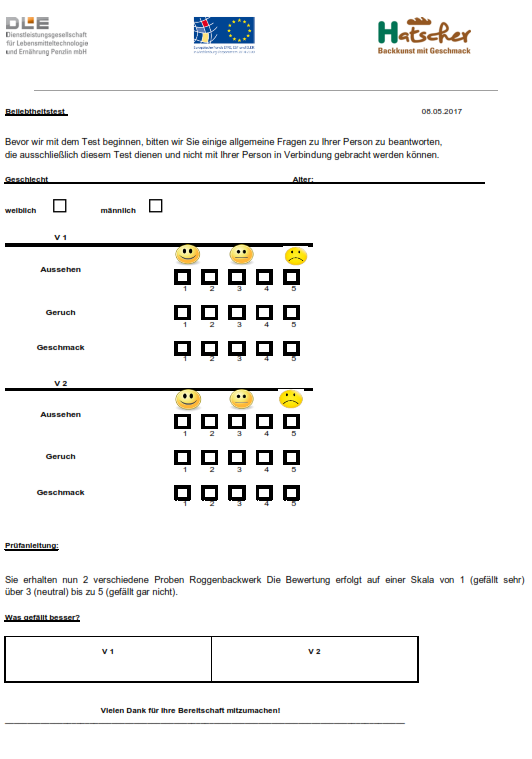 Überprüfung aller Entwicklungsschritte mittels sensorischer Untersuchungsmethoden.
Umsetzung
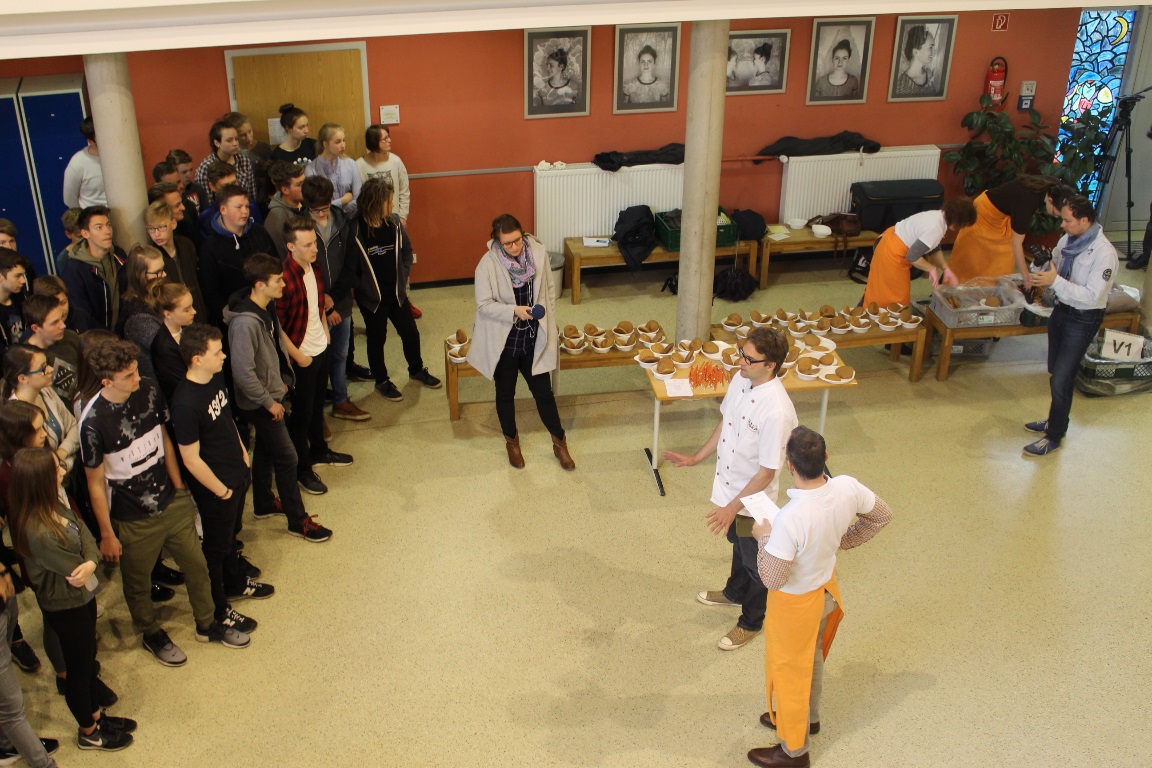 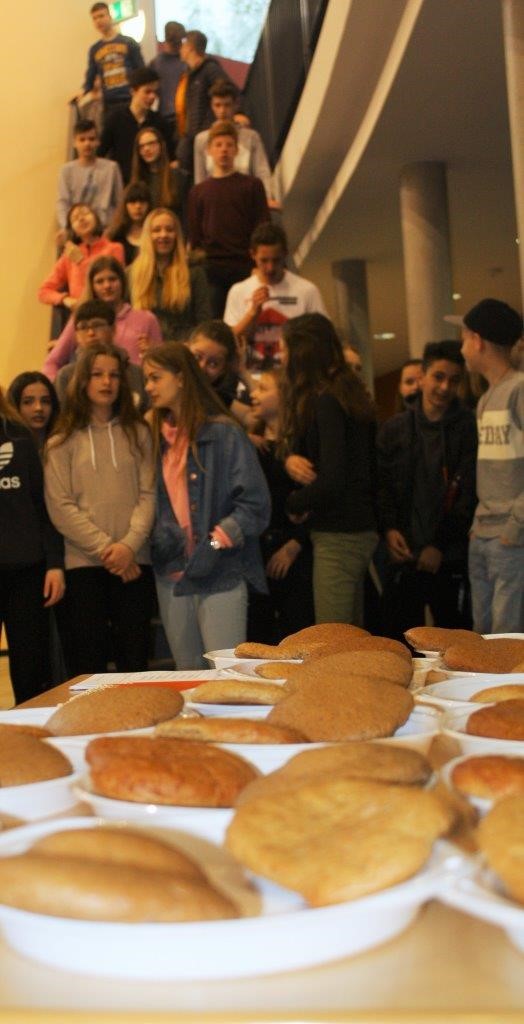 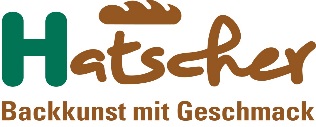 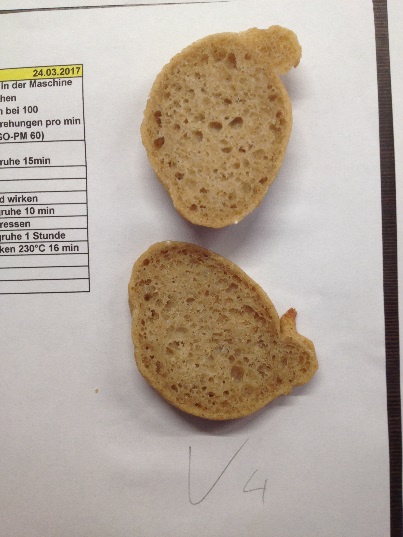 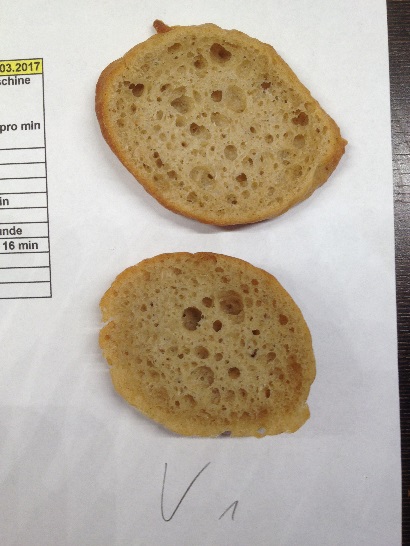 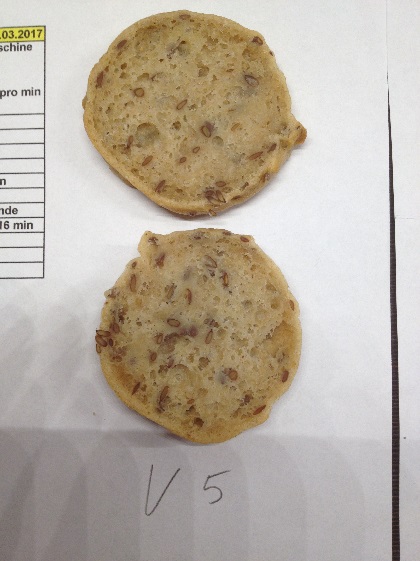 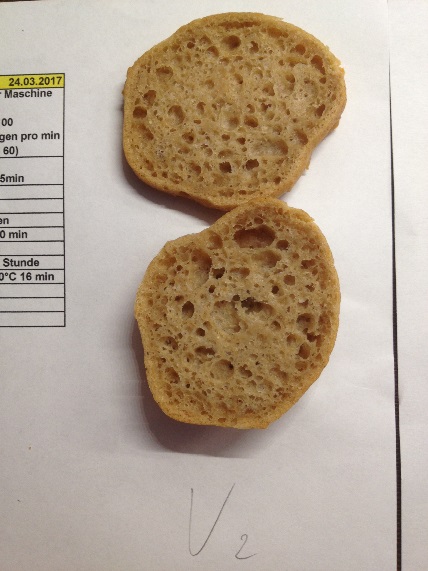 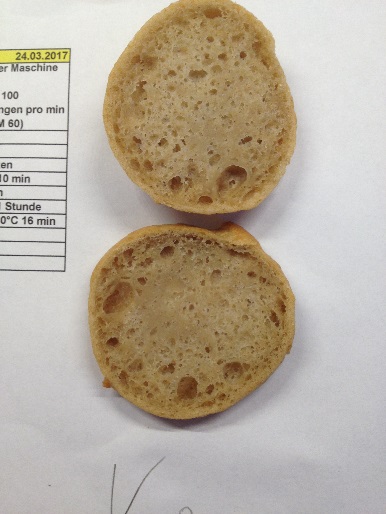 Vielen Dank für Ihre Aufmerksamkeit!
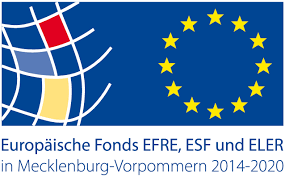 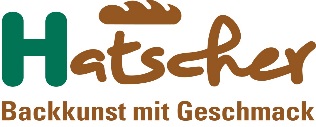 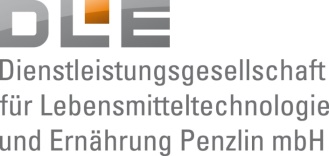